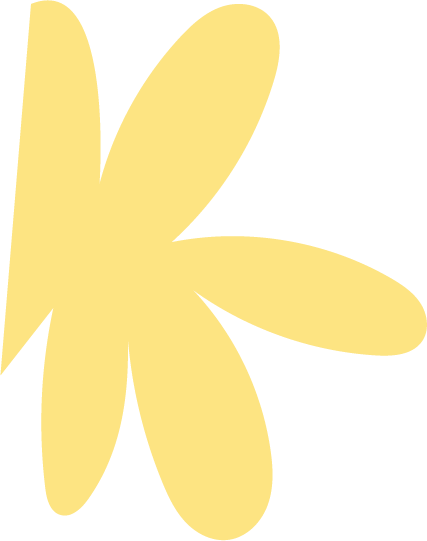 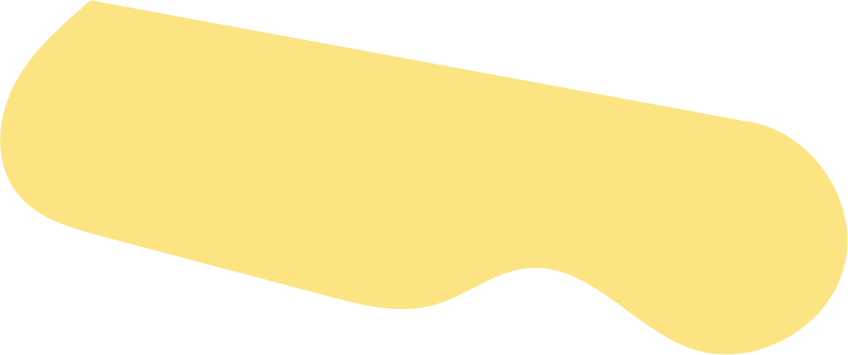 Shopping List
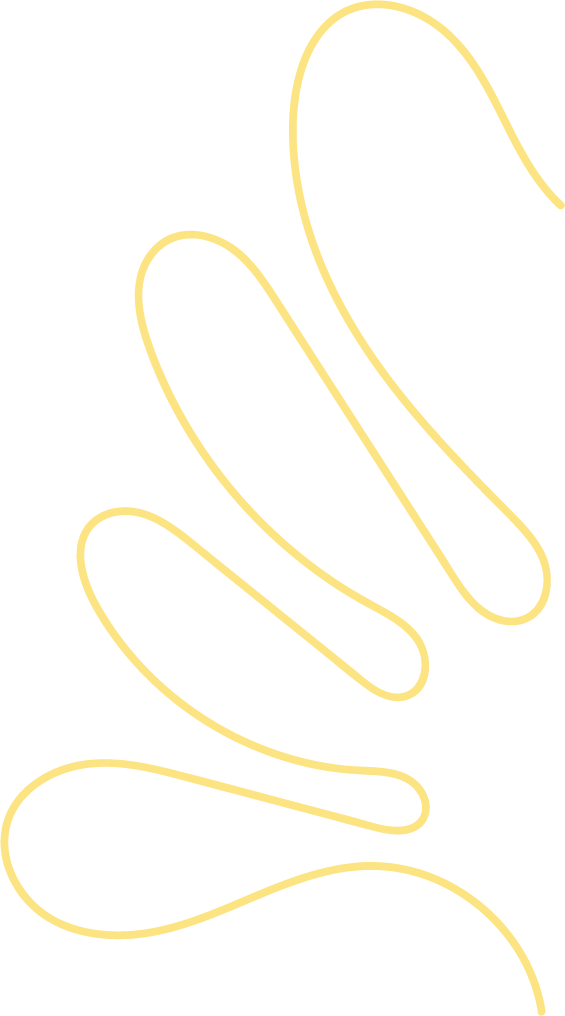 Asparagus
Cauliflower
Hamburger buns
Veggie burgers
Breakfast cereals
Sweet and sour sauce
Italian seasoning
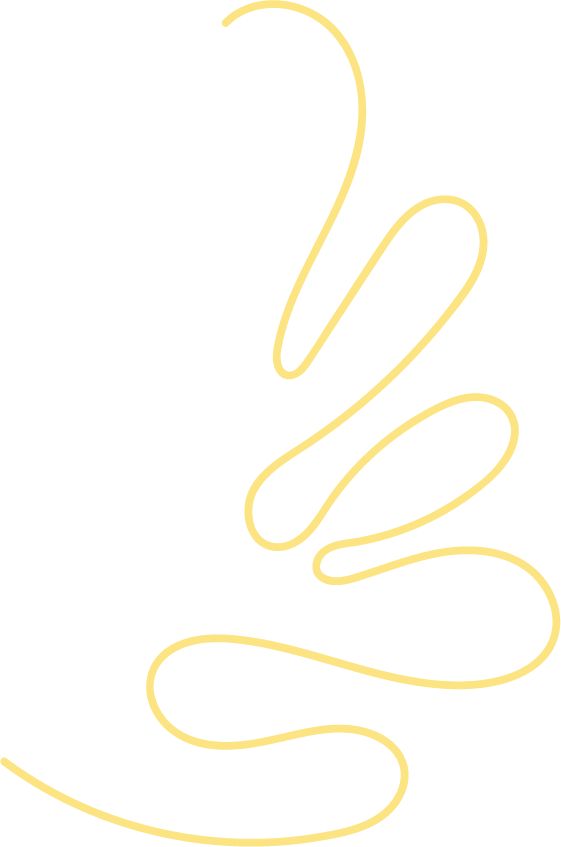 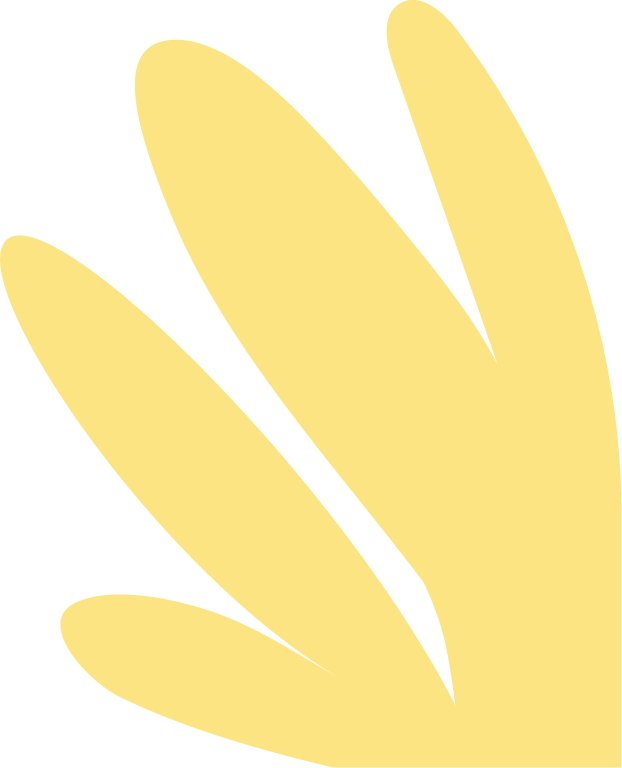 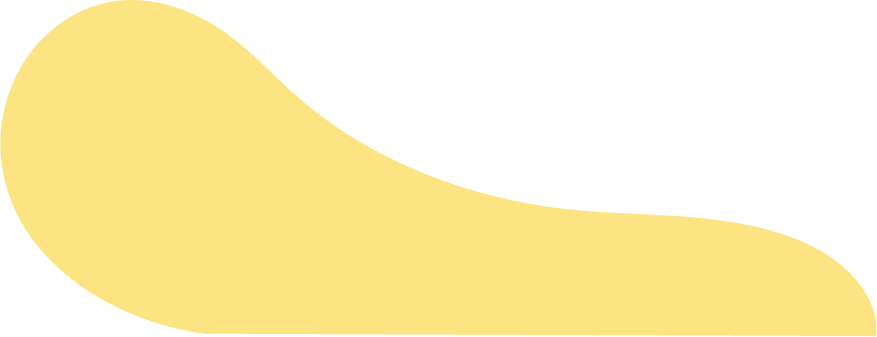